Inferencias
Explícito: Que expresa clara y determinadamente una cosa.
Inferencia  es la conclusión a la que llegamos, a partir de la información objetiva que tenemos acerca de algo.
Inferencia  es un tipo de razonamiento mediante el cual recopilamos una serie de información objetiva y llegamos a su pensamiento final o conclusión.
Inferencia  surge a partir de la observación directa y de la consideración de experiencias previas
El tránsito se ha paralizado.
Se escucha la sirena de una ambulancia.
La gente corre de un lugar a otro.
Hay un grupo de personas alrededor de unos autos.
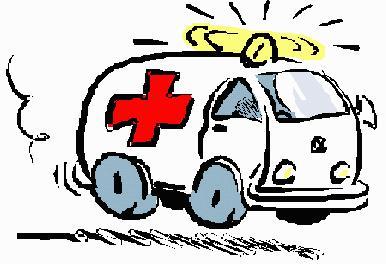 Inferencia: Hubo un accidente.
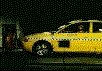 Lobo no salió a recibirme.
Su plato de comida está lleno.
La puerta del jardín estaba abierta.
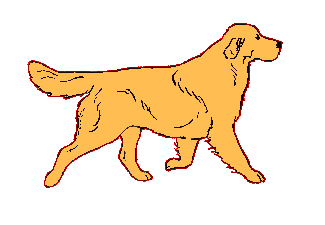 Inferencia: Lobo se ha escapado.
El Scout. About es un novísimo producto japonés, se trata de un robot programado que cuida la casa detectando cambios de temperatura, ruidos de vidrios rotos o movimientos sospechosos. Es capaz de dar la alarma y de conectarse por radio con una comisaría para avisar a la policía. Se lo controla a distancia y es una versión cibernética del perro guardián, al que muchos le confiamos nuestra propiedad.
Inferencia: Quienes tengan un Scout-About podrán salir de casa sin preocuparse por quién la cuidará.
Inferencia: Los perros cuidadores de casa podrán ser sustituidos por este invento.
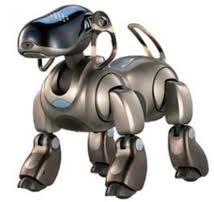 Estas inferencias se desprenden del texto pero no están escritas en él, es decir, no aparecen explícitas.
Atenas fue la capital de Grecia, que vivó su máximo esplendor hasta la dominación romana.
Grecia, fue la verdadera cuna de la cultura griega y hasta hoy recibimos aportes importantes de esta cultura.
Personajes como Pericles, Alejandro Magno, Platón, Sócrates y Aristóteles, por ejemplo, mantiene su vigencia hasta nuestros días por sus aportes intelectuales y culturuales.
Por ello podemos afirmar que…
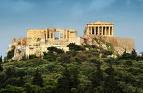 Atenas fue la ciudad más importante de la cultura griega.

Los turistas de todo el mundo visitan Atenas con admiración.

Atenas sigue siendo importante para la historia de la cultura occidental.
Atenas fue la ciudad más importante de la cultura griega.

Los turistas de todo el mundo visitan Atenas con admiración.

Atenas sigue siendo importante para la historia de la cultura occidental.
La probeta consiste en un cilindro de cristal que lleva grabada en su exterior una escala de medida. Para conocer el volumen ocupado por un líquido, se vierte este en el interior de la probeta y se mide la altura que ha alcanzado en la escala graduada. Podemos afirmar 
  entonces que…
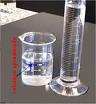 La probeta es un instrumento que sirve para medir el volumen de los cuerpos en estado líquido.

La probeta siempre es de vidrio, pero también podría ser de cristal transparente.

Los líquidos toman la forma del recipiente que los contiene.

La probeta es de gran utilidad para la química y para la medicina.
La probeta es un instrumento que sirve para medir el volumen de los cuerpos en estado líquido.

La probeta siempre es de vidrio, pero también podría ser de cristal transparente.

Los líquidos toman la forma del recipiente que los contiene.

La probeta es de gran utilidad para la química y para la medicina.
A la profesora de Sociales del 3º de bachillerato le preocupan las expresiones racista y machistas de sus alumnos.
Para evitar este problema, cuál de estas estrategias usaría usted en el aula:
Llamarles la tención por estos comportamientos y sancionarlos cuando sucedan.
Hacerles leer la convención de los derechos humanos, y artículos de la constitución, códigos civiles y penales que traten el tema.
Evitar estas discusiones en clase, porque atentaría contra la libertad de expresión de cada uno.
Reflexionar con ellos el origen de sus prejuicios y estereotipos, evaluar si científicamente se sostienen y tomar decisiones con ellos de cómo actuar cuando se den estos comportamientos.